ZNANSTVENI ZAPIS BROJA U KEMIJI
By: Leona Majcen i Veronika Zorman
U kemiji znanstveni zapis broja koristimo da bi skraćeno zapisali mase vrlo malih tvari i da bi olakšali pretvorbu mjernih jedinica.
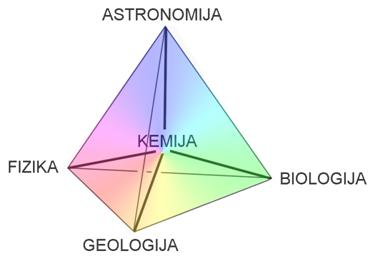 Masa elektrona:
masa elektrona je 0,000000000000000000000000000000091 kg           
 masu elektrona možemo zapisati kao 9.1*10-32
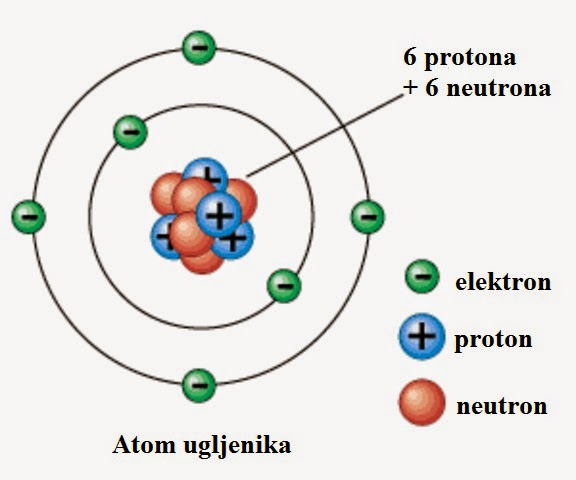 Promjer elektrona  10-18  m
Promjer nukleona  10-15   m
Promjer atoma  10-10  m
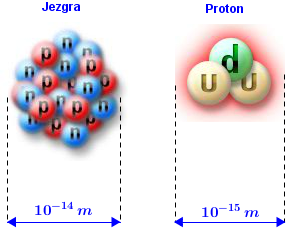 Dalton:
Atomska jedinica mase ( znak u) ili Dalton (Da) je mjerna jedina za mjerenje mase atoma i molekula u fizici i kemiji
 1Da= 1,66*10-27 kg
Zanimljivosti:
Masa jedne molekule vode u gramima je 3*10-23
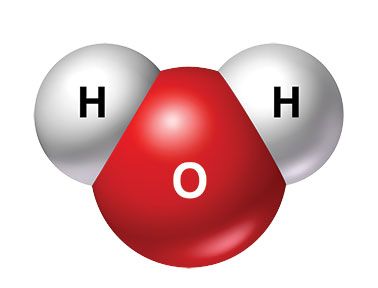 H2O
Hvala na pažnji!
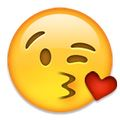